July 2017
1st Vice Chair Report – May 2017 – Berlin, Germany
Date: 2017-07-10
Authors:
Slide 1
Jon Rosdahl, Qualcomm
July 2017
Abstract
Agenda Items for 1st Vice Chair - 
    M3.3	II	Other WG meeting plans
    M3.4	II	Meeting room locations
    M3.5	II	Next meeting reminder
    M3.6	II	Meeting registration
    M3.7	II	Recording attendance
    M3.8	II	File server
    M3.9	II	Breakfast, breaks, Social logistics

Friday:
F3.1.1  II      Straw Poll of membership regarding this meeting location 
F3.1.2  DT	Future venues status and discussion
Slide 2
Jon Rosdahl, Qualcomm
July 2017
802.11 First Vice Chair Report
Monday– 802.11 Opening Plenary
Slide 3
Jon Rosdahl, Qualcomm
July 2017
M3.3	 Other WG meeting plans
802.1   802.3
802.11   802.15   802.16   802.18   802.19   802.21   802.24 
802.22

Treasurer Report: 11-17/0856r0

Patent policy (in IEEE-SA bylaws), patent policy (slide set), and antitrust guidelines
Slide 4
Jon Rosdahl, Qualcomm
July 2017
M3.4 Meeting room locations
Download the Combined Meeting Schedule

MEETING MAP (FLOOR PLAN) Accessed online:
http://802world.org/plenary/files/2015/03/IEEE802-EstrelMeeting-Map.pdf
Slide 5
Jon Rosdahl, Qualcomm
July 2017
Online Calendar Schedule
The WG meetings can also be added to your calendar.
 Go to : http://schedule.802world.com
Select Calendar Integration:
http://schedule.802world.com/ics/directory
This application exports meetings in .ics format, which can be subscribed to from your favorite calendar application. 

802.11 WG meeting calendar is here: http://schedule.802world.com/ics/show?group=11 
 
Other WGs and the 802 EC calendar are also available.





Note: the schedule on this calendar will be updated as will IMAT.
Slide 6
Jon Rosdahl, Qualcomm
July 2017
M3.5 Next meeting reminder
802W Interim: 10-15 Sept 2017 –
Hilton Waikoloa Village69-425 Beach DriveWaikoloa, Hawaii, USA, 96738Tel: +1 (808) 886-1234 
IEEE 802 RATE
     $US 175.00/Night (plus applicable taxes)** Remainder of the Room Block or * 6:00 PM Hawaii Time, Friday August 11, 2017.Single/Double Occupancy Run of House Rooms, Internet access included.  
802 Plenary: 5-10 November 2017 – 
	Caribe Hotel and Convention Center, Orlando, Florida
Slide 7
Jon Rosdahl, Qualcomm
[Speaker Notes: Report version R0 and R1  had an error on the date of Early-Bird Registration Deadline – 19 May is correct.]
July 2017
M3.6	II	Meeting registration
Slide 8
Jon Rosdahl, Qualcomm
July 2017
M3.7 Recording attendance
It is a requirement that attendees record their participation at an 802.11 session and declare their affiliation.  This record is usually made using the IMAT attendance system.
If you wish to participate without recording attendance,  send an email per session to the WG 2nd vice chair declaring your participation and affiliation.   You cannot gain or maintain 802.11 voting membership using this method.
You must record 75% attendance of required 802.11 slots in a session for that session to count towards gaining or maintaining 802.11 voting membership
You need a single IEEE-SA web account
The IEEE SA web account requires a working email address
do not remove your email address from the account
Use the email address associated with that web account when registering attendance
If you change email addresses, update the web account,  don’t create a new web account,  or your membership status may not be calculated properly
Record attendance using this URL:  IMAT.IEEE.ORG/
Slide 9
Jon Rosdahl, Qualcomm
July 2017
M3.8 Local File Document Server information
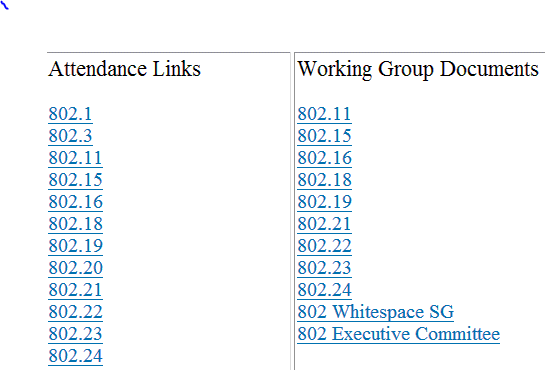 ftp://griffin.events.ieee.org ver   https://mentor.ieee.org/802.11/documents
Slide 10
Jon Rosdahl, Qualcomm
July 2017
M3.09 FOOD & BEVERAGE
Meals - Breakfast is included in your room rate  - Morning and Afternoon tea will be served in the foyer areas in the ECC and Estrel Atrium - Lunch will be available from 1200 – 1330 and will be served in the Estrel Atrium
Slide 11
Jon Rosdahl, Qualcomm
July 2017
Network Assistance
WIRED CAFÉ
Please report any disruption of service in the café to VeriLAN staff.

NETWORK HELP DESK
Network Help is available for attendees experiencing difficulties accessing the meeting network.

Located in the Large Gallery Lobby Level near the Registration Desk
Slide 12
Jon Rosdahl, Qualcomm
July 2017
M3.9	II  Social logistics
Attendees with confirmed or purchased social tickets must pick up wristbands from Registration Desk between 12 noon Monday and 4pm on Tuesday. 
After that time, All unclaimed tickets will be released to those attendees on the wait list.
Slide 13
Jon Rosdahl, Qualcomm
IEEE 802 Social Cruise -- Wednesday, July 12
Do not loose you wrist band or drink ticket… No Replacements!

Boats depart at designated time or when full -  rain or sunshine
Boat #1 departs from Estrel Beer Garten at 6:15pm 
Boat #2 departs from Estrel Beer Garten at 6:30pm 
Boat #2 is recommended for families bringing small children.

Drink tickets are redeemable for red or white wine, draft beer, soft drink, juice or bottled water. Cash bar is also available. 

Dinner buffet and desert included.
July 2017
802.11 Mid-Week Plenary
Agenda Items:
2.5 –  Announcements
5.1 – Room Change Reports
Slide 15
Jon Rosdahl, Qualcomm
July 2017
W5.1 Room Change Requests
Cancel:

Add:
Slide 16
Jon Rosdahl, Qualcomm
July 2017
802.11 WG Closing Plenary
Agenda Items:
3.1.1 – Straw Poll
3.1.2 -- Future venues status and discussion
Slide 17
Jon Rosdahl, Qualcomm
July 2017
F3.1.1 -Straw Poll regarding this meeting location
Straw Poll:  
How many people would like to come back to this venue? 
Yes  - 
No – 
Like the Social –  
Disliked the Social –  
Did not go to Social –
Slide 18
Jon Rosdahl, Qualcomm
July 2017
F3.1.2: Future Venue Insight
Future 802 Wireless Interims:
Sept 2017 Hilton Waikoloa Village, Kona, HI, USA

Jan 2018 Hotel Irvine, Irvine, CA, USA
May 2018 Marriott Warsaw, Poland
Sept 2018  Hilton Waikoloa Village, Kona, HI, USA
Slide 19
Jon Rosdahl, Qualcomm
July 2017
F3.1.2: Future Venue Insight
Future 802 Plenary Sessions:
Nov 5-10 2017       Caribe Hotel and Convention Center – Orlando, FL

March 4-9, 2018 Hyatt Regency O'Hare, Rosemont, Illinois, USA
July 8-13, 2018 Manchester Grand Hyatt, San Diego, CA, USA
November 11-16, 2018  Marriott Marquis Queen's Park, Bangkok, Thailand

March 10-15, 2019 Hyatt Regency Vancouver and Fairmont Hotel Vancouver, Vancouver, Canada
July 14-19,2019  Austria Congress Centre, Vienna, Austria
November 10-15, 2019 Hilton Waikoloa Village, Kona, HI, USA
Slide 20
Jon Rosdahl, Qualcomm
July 2017
References
Plenary Meeting Status File: EC-16/66r1
https://mentor.ieee.org/802-ec/dcn/16/ec-16-0066-00-00EC-802-plenary-future-venue-contract-status.xlsx

802 Executive Secretary Report: EC-17/0122r0
https://mentor.ieee.org/802-ec/dcn/17/ec-17-0122-00-00EC-executive-secretary-agenda-items-july-2017-plenary.pptx
Slide 21
Jon Rosdahl, Qualcomm